Оздоровительные голосовые песенки – игры для детей
Гурина Л.Н.  Музыкальный руководитель МКДОУ д/с№14 «Берёзка» с.Дивное
Музыкальные складушки развивают ребенка целостно:
-тренируют память и интуицию; 
	-развивают логическое и образное мышление;
	- учат создавать творческий продукт - образ в игре;
	- использование симметричных движений обеспечивает гармоничное развитие полушарий мозга, что гарантирует развитие координации движений в пространстве, а в будущем - хороший почерк и беглость в чтении. 
	-тренируют творческие способности ребенка, а значит, его активность, самостоятельность, оригинальность в создании продукта творчества, свободу и привлекательность в общении.
«Веселые игрушки»
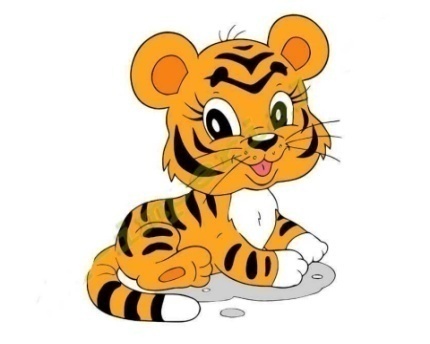 "Рррр»
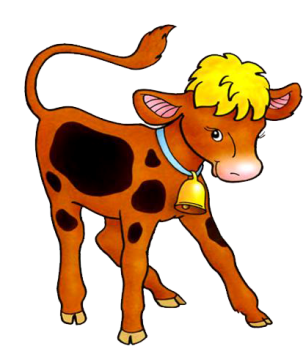 «Мууу!»
"Песенка пони"
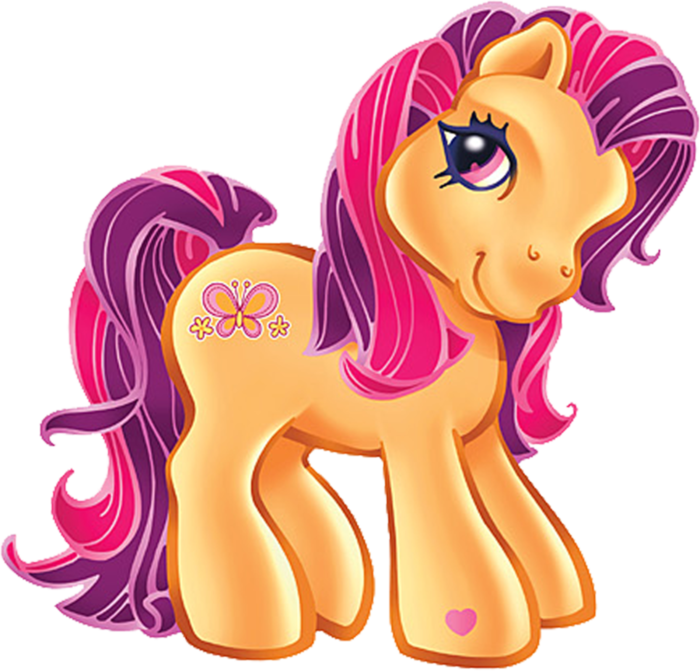 Мой пони веселый бежит по дорожке - Цок, цок, цок, цок, цок, цок, цок, цок, цок, цок. И резво бегут его быстрые ножки - Цок, цок, цок, цок, цок, цок, цок, цок, цок, цок. Мы смело на пони поедем верхом - Цок, цок, цок, цок, цок, цок, цок, цок, цок, цок. Игрушечный город объедем кругом - Цок, цок, цок, цок, цок, цок, цок, цок, цок, цок. Ритмично и мерно копытца стучат - Цок, цок, цок, цок, цок, цок, цок, цок, цок, цок. И песенкой ритма ребят веселят - Цок, цок, цок, цок, цок, цок, цок, цок, цок, цок. И песенка та раздается кругом - Цок, цок, цок, цок, цок, цок, цок, цок, цок, цок. А мы ей пощелкаем все язычком - Цок, цок, цок, цок, цок, цок, цок, цок, цок, цок.
"Песенка кота"
Кот на солнышке лежит: - "Мррр". Где же песенка звучит? -  "Мррр". Свою песенку урчит:    -    "Мррр". Вот загадка - кот молчит!? -"Мррр". Ты погладь меня, дружок: - "Мррр". Где же спрятался звучок? - "Мррр". Мой пушистый животок:    - "Мррр". Ты послушай, животок: -     "Мррр".
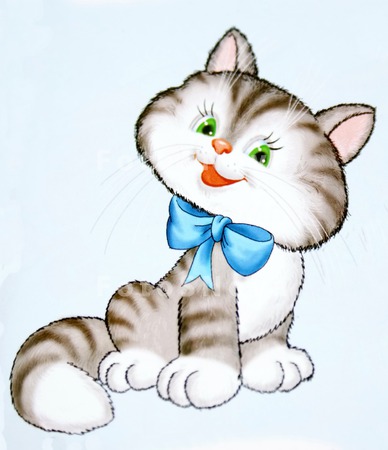 "Ночная песенка филина"
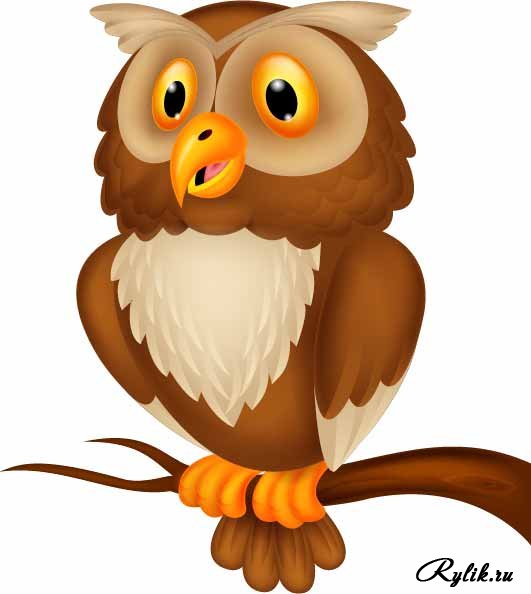 Ухал. Охал. Ахал филин: "У-ууух! У-ууух!" Эхо слышалось в лесу: "У-ууух! У-ууух!" Звери в страхе разбежались. "У-ууух! У-ууух!" Песни Фили испугались. 
	"У-ууух! У-ууух!"
"Матрешка"
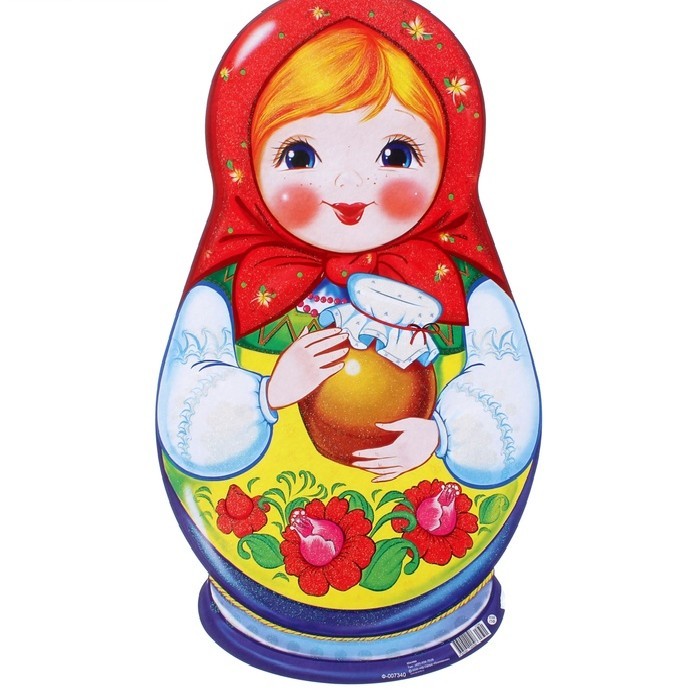 Ты, матрешка, попляши. "Ух-ах, ух-ах". Нам платочком помаши. "Ух-ах, ух-ах". Мы похлопаем в ладошки. "Ух-ах, ух-ах". И попрыгаем немножко. "Ух-ах, ух-ах".
"Песенка петушка"
Мой игрушечный пету-ухРазвивает утром слу-ух! Песню слышно далеко-ооо! "Кукареку! Ко-ко-кооо!".
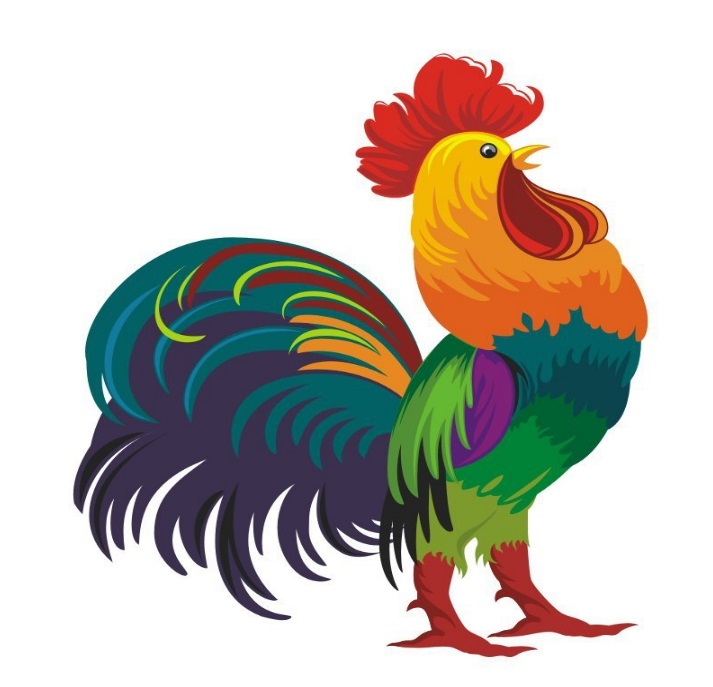 "Песенка слоника"
Слоник песенки любил:  "Ннн - ннн, ннн-ннн". Слоник хоботом трубил: "Ннн - ннн, ннн-ннн". Песня в хоботе нашлась: "Ннн - ннн, ннн-ннн", Нам по голосу пришлась: "Ннн - ннн, ннн-ннн". Мой гнусавый голосок, "Ннн - ннн, ннн-ннн", Мне почистит хоботок, "Ннн - ннн, ннн-ннн".
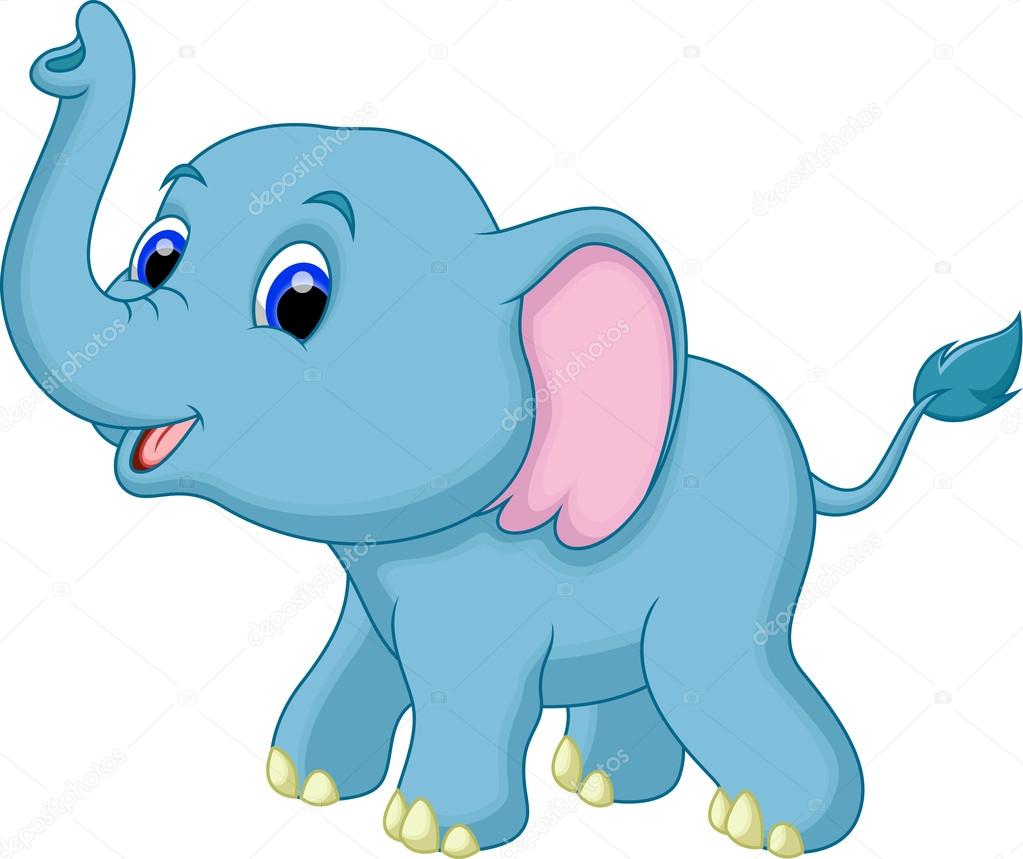 "Песенка про смех"
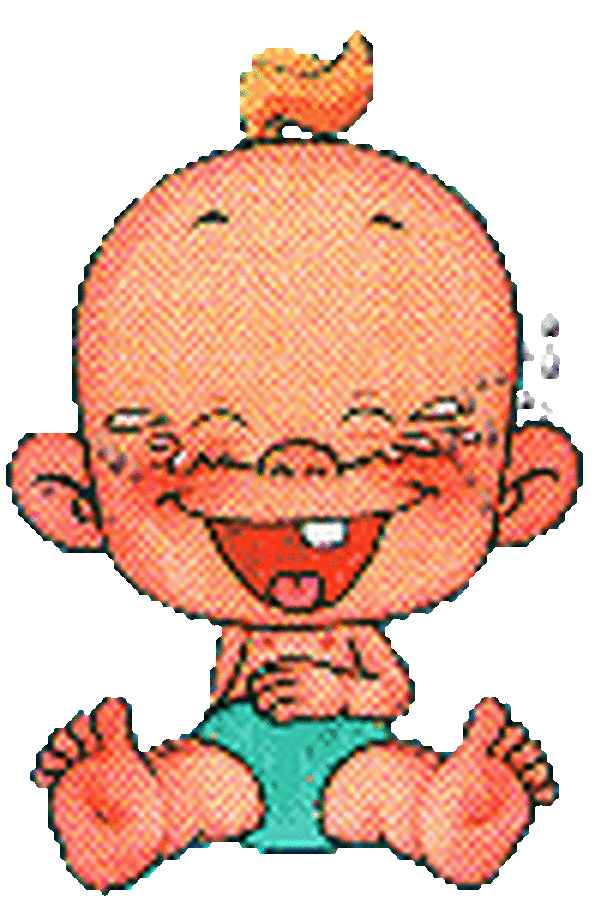 Все игрушки любят смех. 
	"Ха-ха-ха-ха-ха-ха-ха". 
	Это хаханьки для всех.
	"Ха-ха-ха-ха-ха-ха-ха".
	Им смешинка в рот попала 
	"Ха-ха-ха-ха-ха-ха-ха" И в животике застряла. "Ха-ха-ха-ха-ха-ха-ха". Мишки весело хохочут"Го-го-го-го-го-го-го", Толстым голосом грохочут"Го-го-го-го-го-го-го". А мартышки верещат"Ха-ха-ха-ха-ха-ха-ха", Тонким голосом пищат"Ха-ха-ха-ха-ха-ха-ха".